Государственное бюджетное общеобразовательное учреждение Ленинградской области 
 «Тихвинская школа-интернат, реализующая адаптированные образовательные программы»
(ГБОУ ЛО «Тихвинская школа-интернат»)
Представление опыта работы 
по адаптированной дополнительной общеразвивающей программе
социально-педагогической направленности АДОП «Здоровячок» в
Государственном бюджетном общеобразовательном учреждении Ленинградской области 
 «Тихвинская школа-интернат, реализующая адаптированные образовательные программы» 

Выполнили: Львова Г.В.,
директор ГБОУ ЛО «Тихвинская школа-интернат»,
Вшивцева Ю.Н.,
педагог дополнительного образования
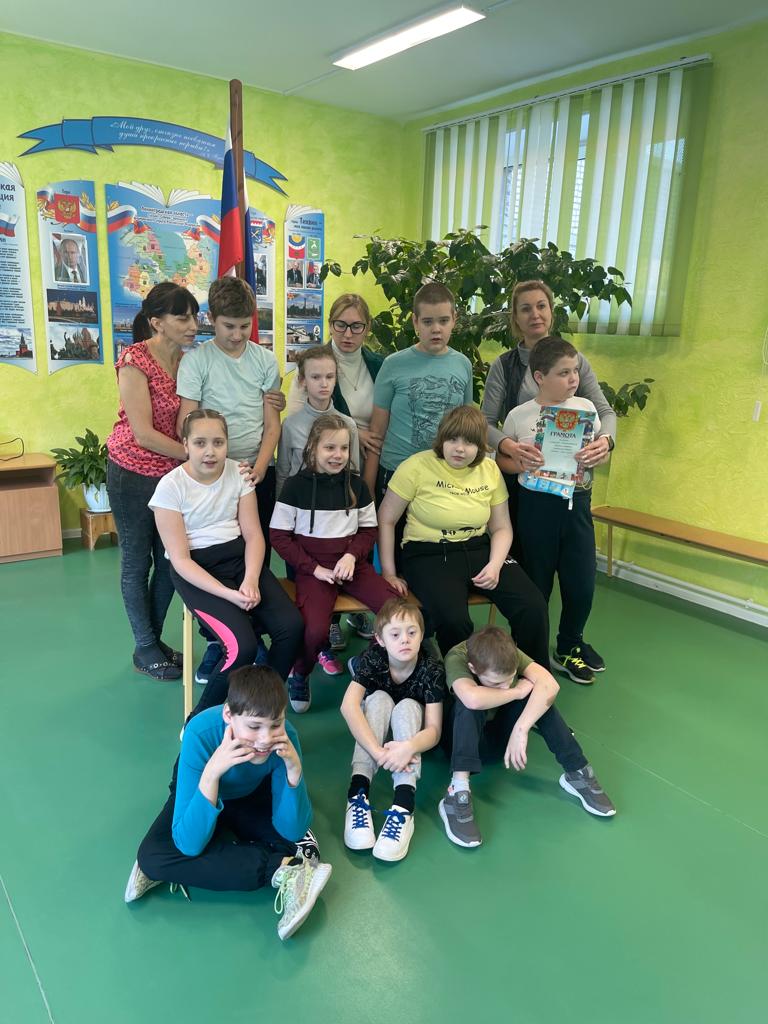 Общие сведения об адаптированных дополнительных общеразвивающих программах, реализуемых ГБОУ ЛО «Тихвинская школа-интернат»
Школьная жизнь – это не только уроки и перемены, это – занятия по душе. Через активную деятельность в кружках, участие в творческих конкурсах и проектах в ГБОУ ЛО «Тихвинская школа-интернат» реализуются адаптированные дополнительные общеразвивающие программы.  Нашим обучающимся для удовлетворения своих индивидуальных потребностей и интересов предоставляется возможность выбора широкого спектра кружков и секций (представлены на следующем слайде). 
Комплектование групп производится с учетом интересов и личного выбора обучающихся по заявлению родителей (законных представителей). 
Также обучающиеся школы по договору о сетевом взаимодействии посещают МОУДО "Тихвинский центр детского творчества" УМЦ «Автогородок», где занимаются по программам ДО: 
«Безопасный Игроград» – 1 группа – 11 человек
«Юный пешеход» – 1 группа – 10 человек
Отдельные обучающиеся посещают кружки и секции на базе учреждений дополнительного образования г. Тихвина: «Детско-юношеская спортивная школа «Богатырь», ФК «Кировец», МБУ ДО «Детская школа искусств имени Н.А. Римского-Корсакова». Дети-инвалиды посещают тихвинский реабилитационный центр «Треди» по программам в соответствии с ИПР. 
С сентября 2022 года начали деятельность школьный спортивный клуб «Стадион для всех» и театральная студия «Живые кулисы».
Перечень школьных кружков и секций ГБОУ ЛО «Тихвинская школа-интернат»
В 2019 учебном году ГБОУ ЛО «Тихвинская школа-интернат» столкнулась с проблемой реализации адаптированной основной общеобразовательной программы образовательной организации, в части внеурочной деятельности, для вновь принятых в школу обучающихся с умеренной, тяжёлой и глубокой умственной отсталостью, тяжёлыми и множественными нарушениями. А так, как внеурочная деятельность рассматривается как неотъемлемая часть образовательного процесса и характеризуется как образовательная деятельность, осуществляемая в формах, отличных от классно-урочной системы, и направленная на достижение планируемых результатов освоения адаптированной основной общеобразовательной программы образования, администрацией было принято решение разработать инновационную на тот момент для ГБОУ ЛО «Тихвинская школа-интернат» адаптированную дополнительную общеразвивающую программу для  обучающихся с умеренной, тяжёлой и глубокой умственной отсталостью, тяжёлыми и множественными нарушениями. В результате работы составлена адаптированная дополнительная общеразвивающая программа социально-педагогической направленности АДОП «Здоровячок» и в течение последних лет успешно внедрена и апробирована.
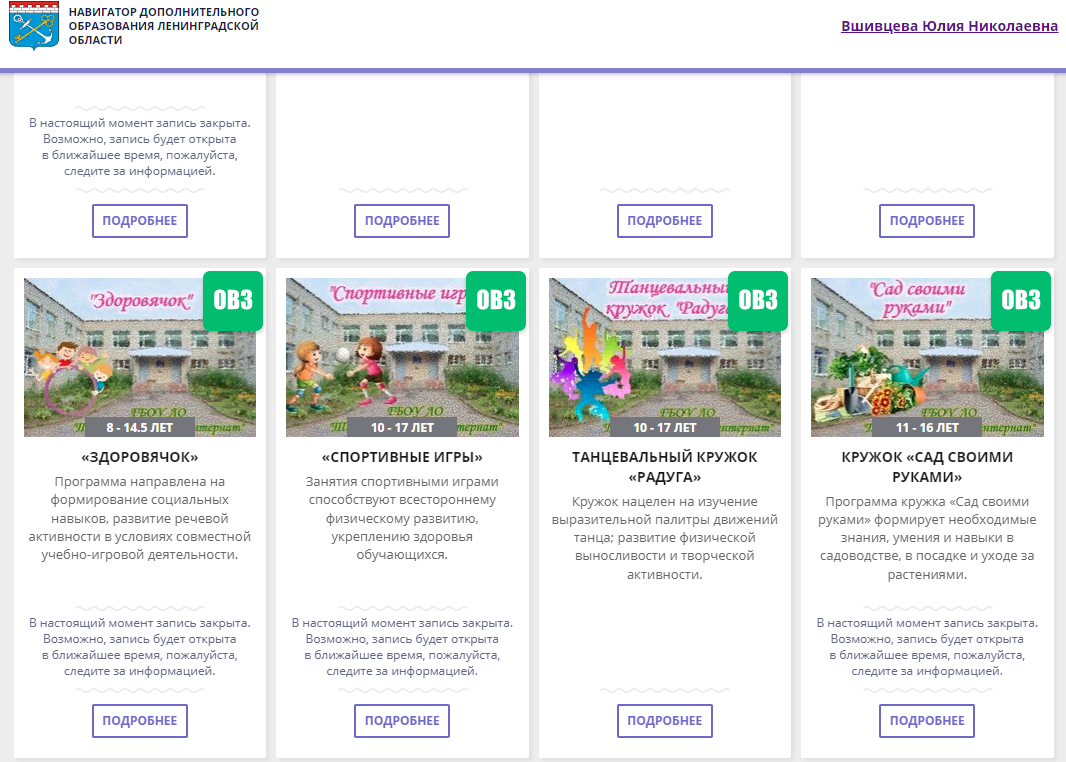 Общие сведения об АДОП «Здоровячок»
Адаптированная дополнительная общеразвивающая программа социально-педагогической направленности «Здоровячок» рассчитана на обучающихся 1'– 4, 8 классов с интеллектуальными нарушениями ГБОУ ЛО «Тихвинская школа-интернат», в возрасте 8 – 14,5 лет, не имеющих специальной подготовки в данной предметной области, но обладающие необходимыми способностями и проявившие личное желание и не имеющие медицинских противопоказаний.
Зачисление обучающегося в объединение производится с согласия родителей (законных представителей). 
        Минимальный возраст для зачисления на обучение 8 лет. 
        Форма обучения: очная.
          Наполняемость объединения: 12 - 19 чел.
          Срок освоения программы: 1 учебный год (36 учебных недель). 
          Объем нагрузки в неделю: 1 час.
          Продолжительность занятия: 40 минут.
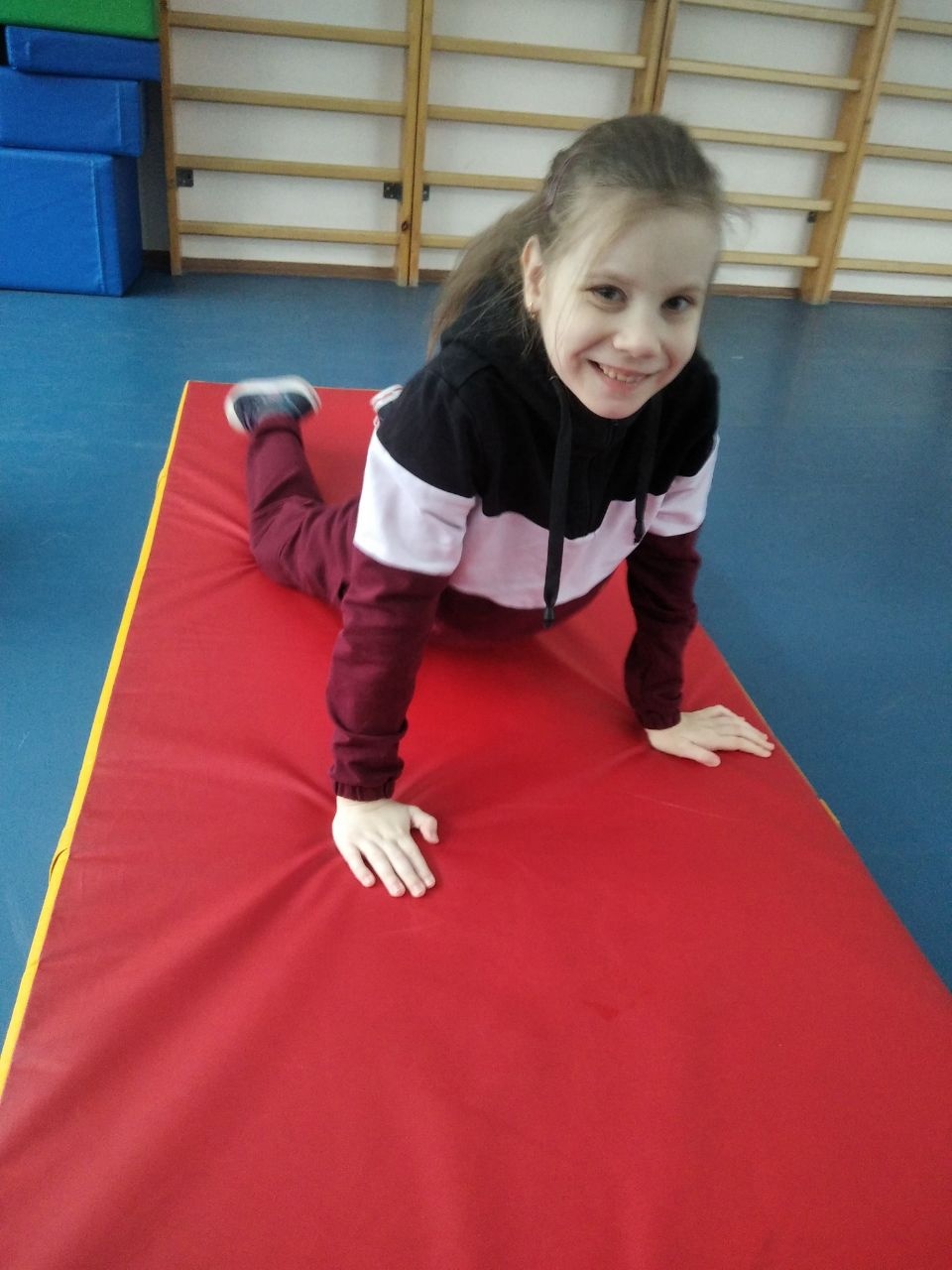 Выбор названия адаптированной дополнительной общеразвивающей программы
Почему именно «Здоровячок»?
В настоящее время специалисты насчитывают от 80 до 300 определений здоровья и его составляющих.
Физическое здоровье – это состояние организма человека, характеризующееся возможностями адаптироваться к различным факторам среды обитания, уровнем физического развития, физической и функциональной подготовленностью организма к выполнению физических нагрузок. 
Психическое здоровье – состояние психической сферы (состояние душевного комфорта). 
Социальное здоровье – комплекс характеристик, отражающий систему ценностей, установок и мотивов поведения индивида в социальной среде.
На основании обозначенного выше, название АДОП «Здоровячок», соответствует основным педагогическим и психологическим требованиям, соответствующим формированию личности воспитанников с интеллектуальными нарушениями, а также приобретению воспитанниками социального опыта взаимодействия в обществе.
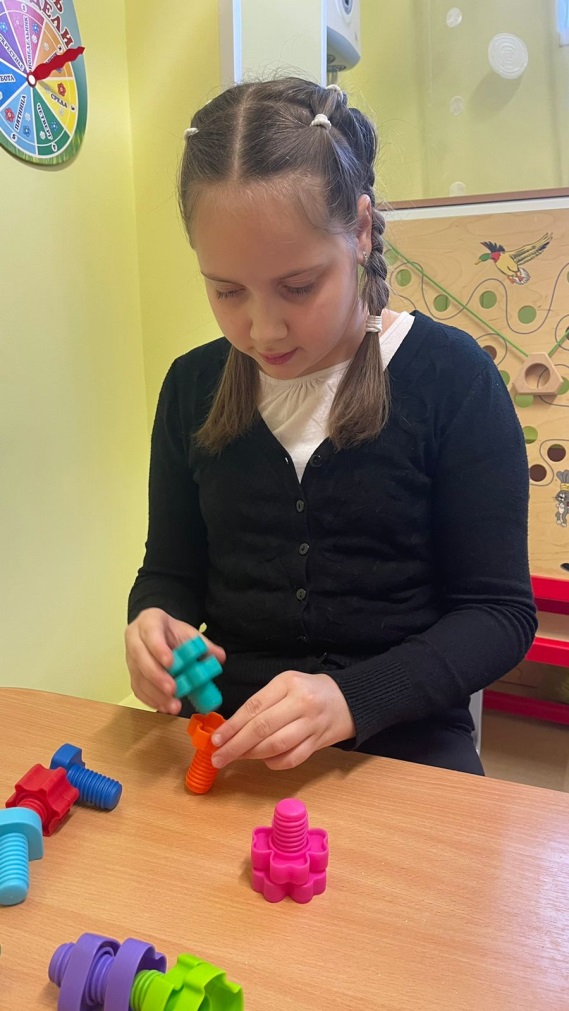 Актуальность адаптированной дополнительной общеразвивающей программы социально-педагогической направленности «Здоровячок»
Актуальность адаптированной дополнительной общеразвивающей программы социально-педагогической направленности «Здоровячок» заключается в реализации прав обучающихся с ограниченными возможностями здоровья на участие в программах дополнительного образования. Данная программа имеет важное значение в решении одной из важнейших задач государственной образовательной политики на современном этапе.
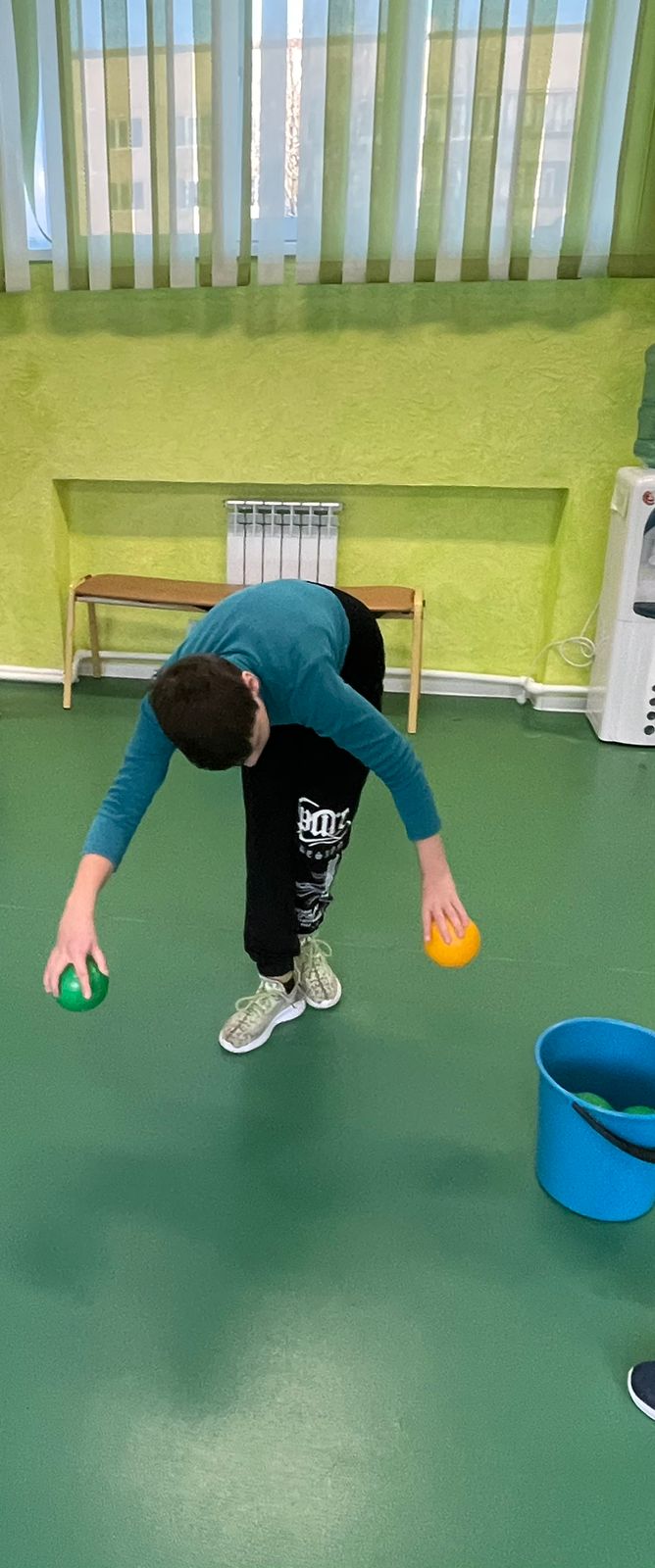 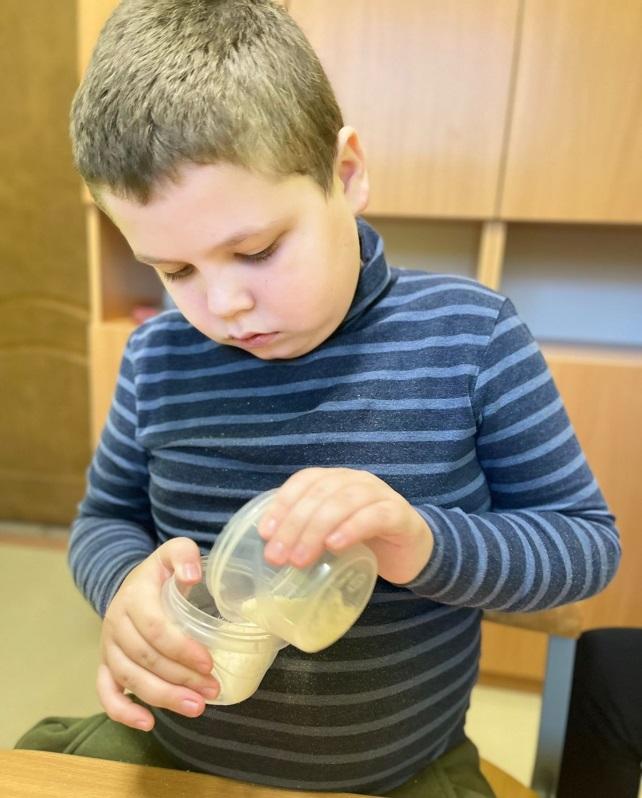 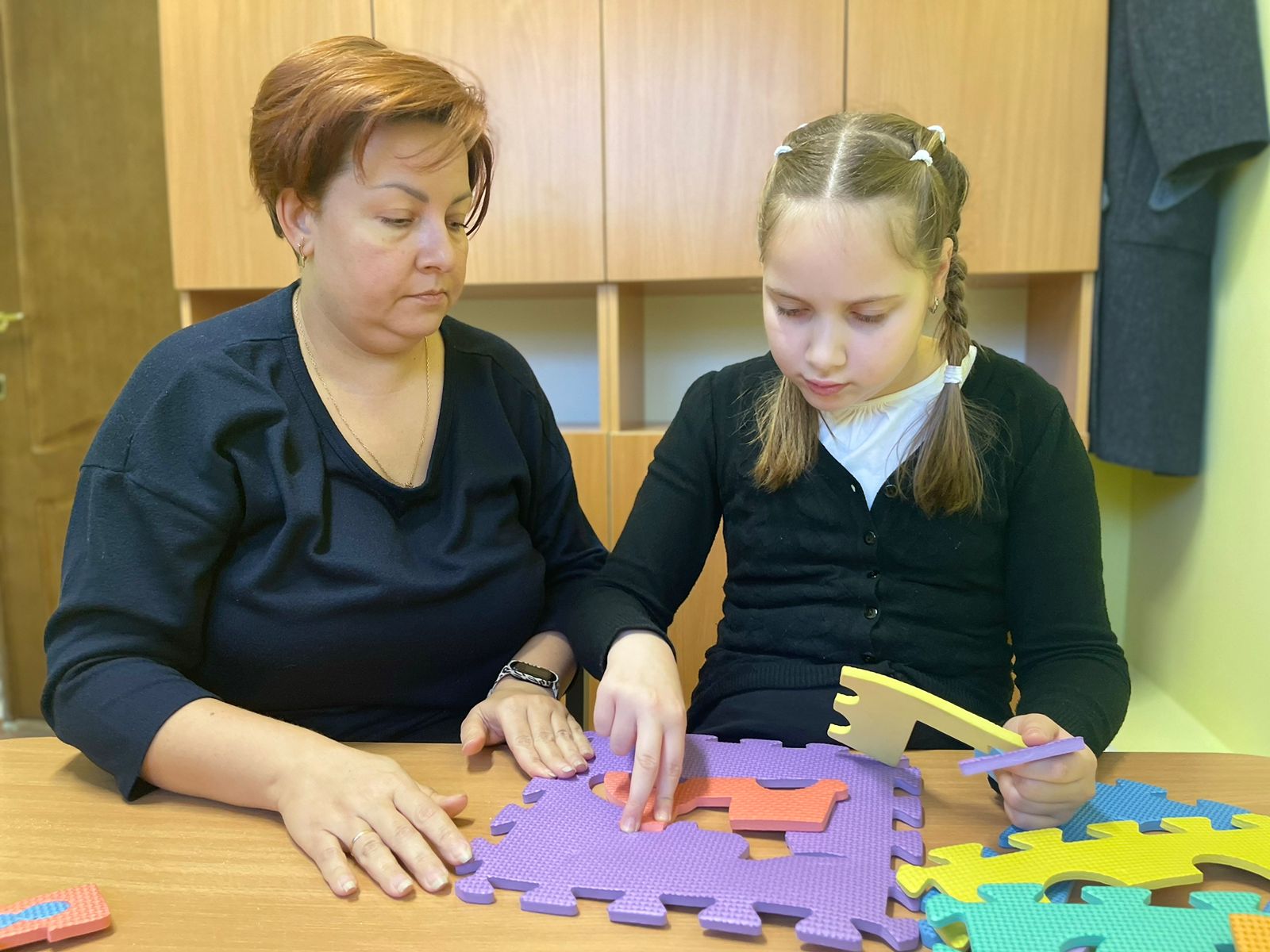 Педагогическая целесообразность адаптированной дополнительной общеразвивающей программы социально-педагогической направленности «Здоровячок»
Педагогическая целесообразность адаптированной дополнительной общеразвивающей программы социально-педагогической направленности «Здоровячок» в том, что она создает условия для гармоничного физического развития воспитанников с умеренной, тяжёлой и глубокой умственной отсталостью, тяжёлыми и множественными нарушениями, охраны и укрепления их здоровья, формирования ценностей здорового образа жизни, создания адаптивной образовательной среды для обучающихся с проблемами и в здоровье, и в развитии.
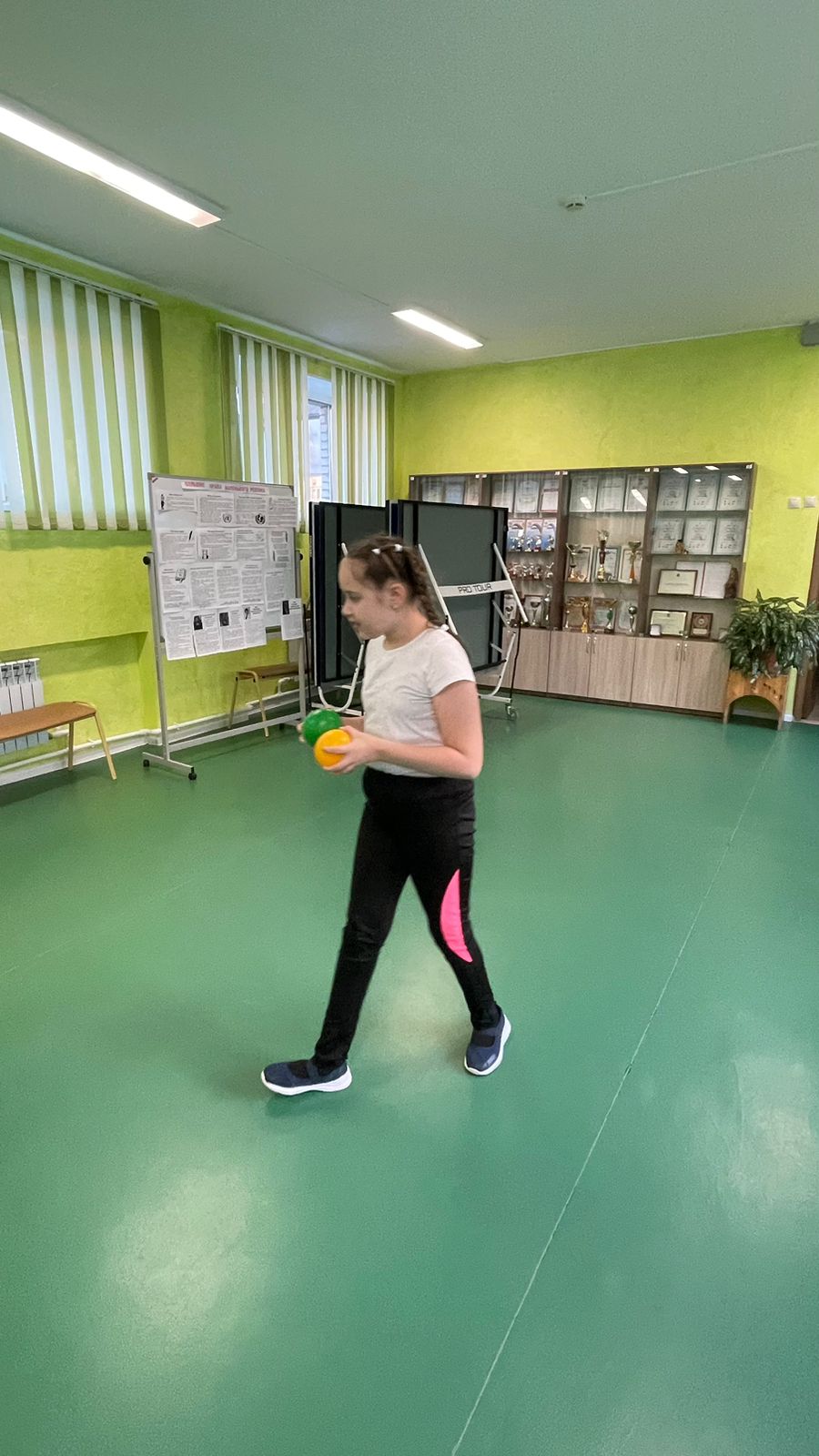 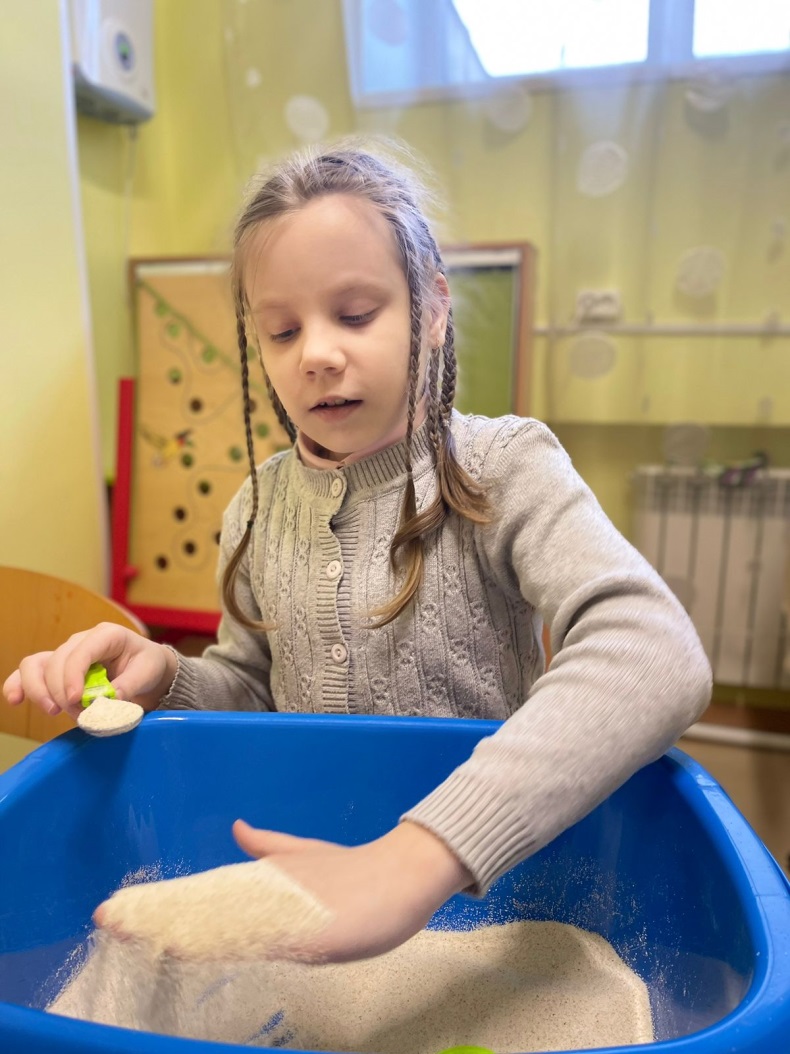 Педагогические требования к АДОП «Здоровячок»
К основным педагогическим требованиям, соответствующим формированию личности воспитанников с умеренной, тяжёлой и глубокой умственной отсталостью, тяжёлыми и множественными нарушениями в АДОП «Здоровячок» относятся:
учет индивидуальных особенностей каждого воспитанника (морфофункциональное развитие, состояние сохранных функций, медицинские противопоказания, состояние дви­гательных функций и координационных способностей, уро­вень физической подготовленности, способность к обучению движениям, отношение к занятиям физическими упраж­нениями);
адекватность средств, методов и методических при­емов обучения двигательным действиям, развитие физиче­ских качеств, коррекция психомоторных нарушений и фи­зической подготовки, оптимизация нагрузки, сообщение новых знаний;
эмоциональность занятий (музыка, игровые методы, нетрадиционное оборудование);
создание условий для реального выполнения заданий, оказание помощи, обеспечение безопасности;
поощрение, одобрение, похвала за малейшие успехи;
контроль за динамикой результатов и функциональным состоянием зани­мающихся в объединении.
Психологические требования к АДОП «Здоровячок»
К психологическим требованиям относятся:
создание комфортного психологического климата в объединении «Здоровячок» (по­зитивный настрой, положительная мотивация, поддержание эмоций и ощущений радости, бодрости, оптимизма, комфор­та), влияющего на проявление и развитие своего «Я»;
сплоченность группы (постановка общей цели, объ­единение общими интересами, взаимопомощь, взаимопони­мание, симпатия, эмпатия, ролевые функции);
стиль общения (равный статус, доброжелательность, доверие, авторитет и личный пример педагога, его откры­тость, выраженное внимание к каждому воспитаннику);
примирительные акты в случае конфликтов (исклю­чение ощущений дискомфорта, неуверенности, агрессии, враждебности, гнева, которые могут наступить вследствие неустойчивого психического самочувствия, перенапряже­ния, боли, неудачи, вербальных или невербальных разно­гласий, эмоционального неудовлетворения, отсутствия вни­мания и др.), концентрация внимания воспитанников на по­ложительном, позитивном, переориентировка внимания на саморегуляцию, самоконтроль, установление равновесия между внешними влияниями, внутренним состоянием и формами поведения.
Социальная интеграция воспитанников АДОП «Здоровячок»
Наряду с требованиями, обозначенными выше, в ходе реализации адаптированной дополнительной общеразвивающей программы социально-педагогической направленности «Здоровячок», невозможно упустить из вида проблему социализации воспитанников с умеренной, тяжёлой и глубокой умственной отсталостью, тяжёлыми и множественными нарушениями. 
       Игровой метод представляется наиболее целесообразным для процесса социализации воспитанников на занятиях в объединении.  Целенаправленно по­добранные коррекционные подвижные и малоподвижные игры, игровые задания развивают мелкую и общую моторики, координацию движений, точ­ность и другие физические и интеллектуальные способ­ности воспитанников.
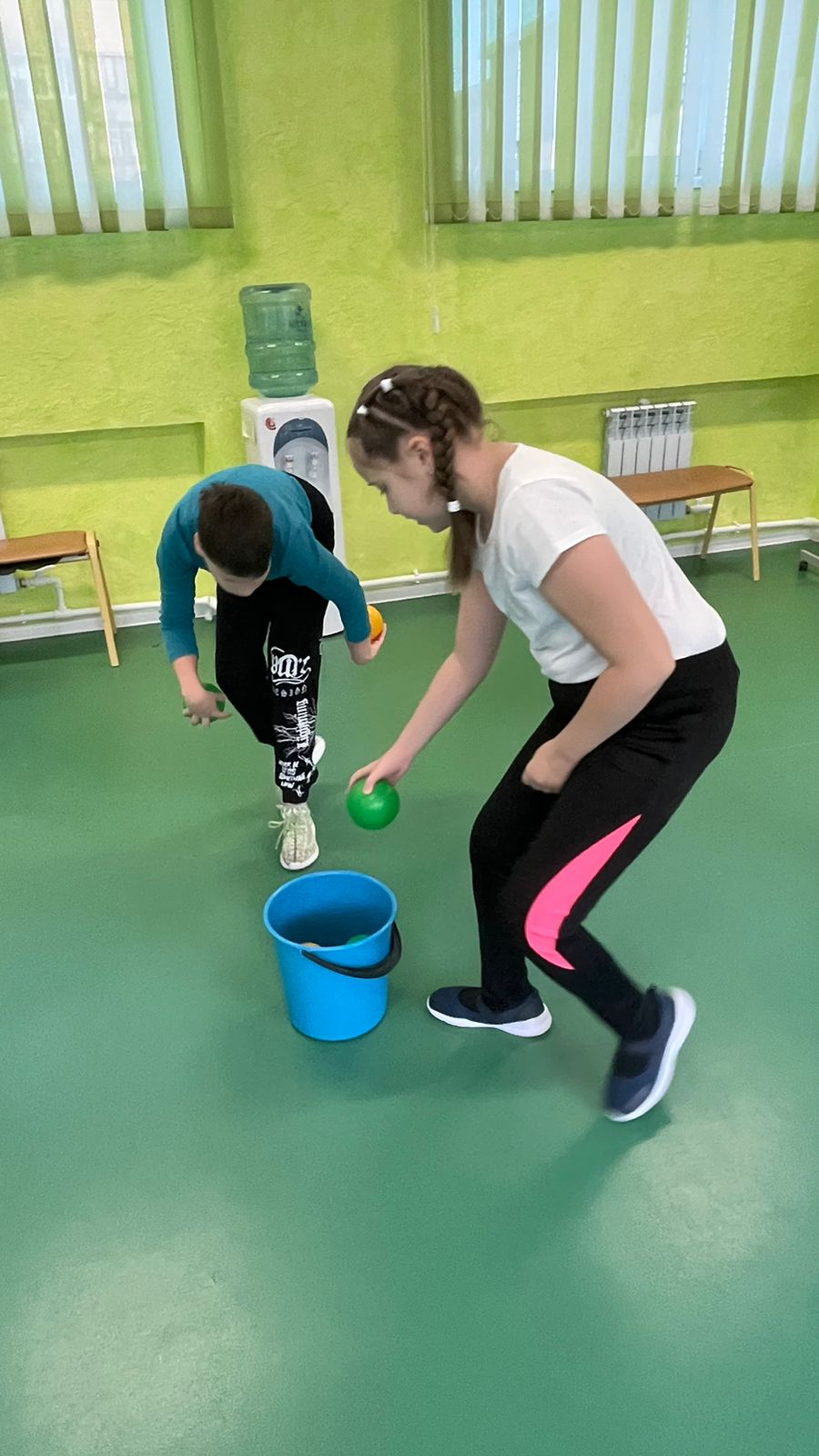 Цель адаптированной дополнительной общеразвивающей программы социально-педагогической направленности «Здоровячок»:
Создать комфортные коррекционно-развивающие условия для воспитанников, способствующие коррекции и развитию познавательных процессов, их личностных особенностей.
Способствовать общему сенсорному развитию высших психических функций, формированию положительной мотивации к учению, речевой активности у воспитанников в условиях совместной учебно-игровой деятельности.
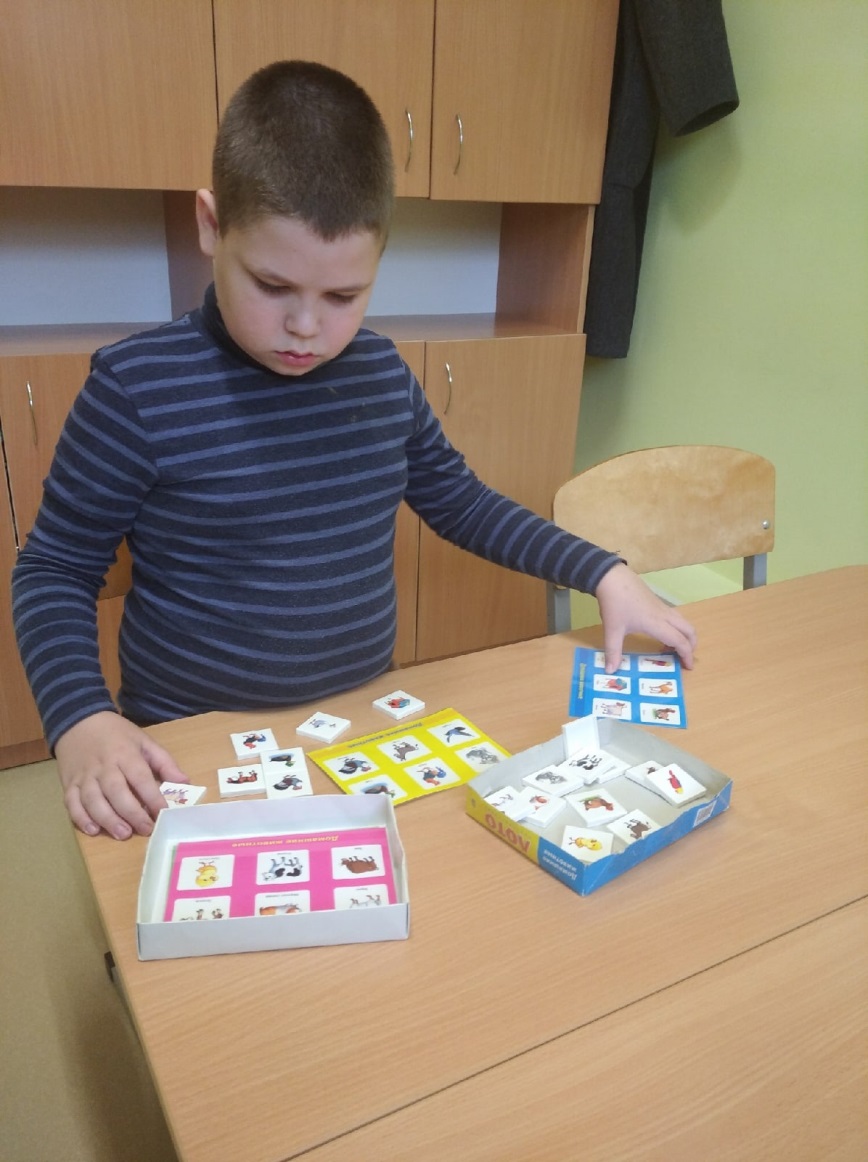 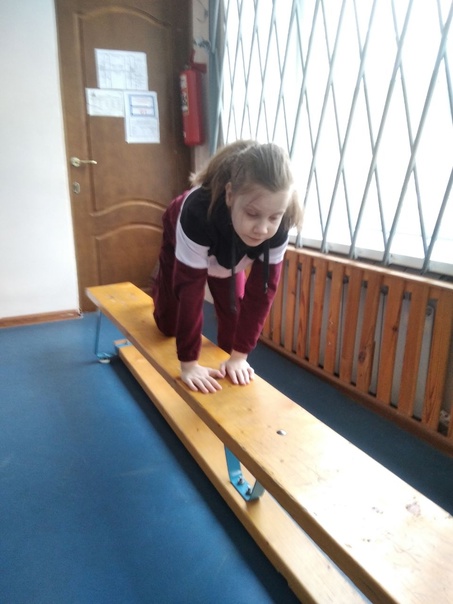 Задачи адаптированной дополнительной общеразвивающей программы социально- педагогической направленности «Здоровячок»:
Обучающие:
Знакомство с разнообразными видами движений и создание условий для их выполнения.
Формирование и воспитание гигиенических навыков при выполнении физических упражнений.
Совершенствование знаний по развитию речи и окружающему миру, математическим представлениям посредством коррекционных подвижных и малоподвижных игр.
Развивающие: 
Создание условий для дальнейшего развития и совершенствования двигательных, интеллектуальных, волевых и эмоциональных навыков воспитанников.
Приучение воспитанников действовать совместно в общем для всех темпе.
Воспитывающие: 
Стимулирование интереса к собственным физическим возможностям. Мотивации развития собственной двигательной активности.
Содействие воспитанию нравственных и волевых качеств, приучению к дис­циплинированности, организованности, ответственности, эле­ментарной самостоятельности, развитию психических процессов и свойств личности.
Формирование культуры общения, умения быть партнером.
Особенности реализации адаптированной дополнительной общеразвивающей программы социально-педагогической направленности «Здоровячок»
Отличительная особенность адаптированной дополнительной общеразвивающей программы социально-педагогической направленности «Здоровячок» в том, что она разработана с учетом специфики усвоения знаний, умений и навыков воспитанниками с умеренной, тяжёлой и глубокой умственной отсталостью, тяжёлыми и множественными нарушениями в:
адаптации содержания программного материала для освоения воспитанником с интеллектуальными нарушениями, направленной на раскрытие жизненных и социальных компетенций;
«пошаговом» предъявлении материала;
осуществлении индивидуального подхода в работе с воспитанниками при выполнении физических упражнений;
использовании адекватных возможностям и потребностям воспитанников современных технологий, методов, приемов и средств, способствующих как общему развитию воспитанников, так и компенсации индивидуальных недостатков развития.
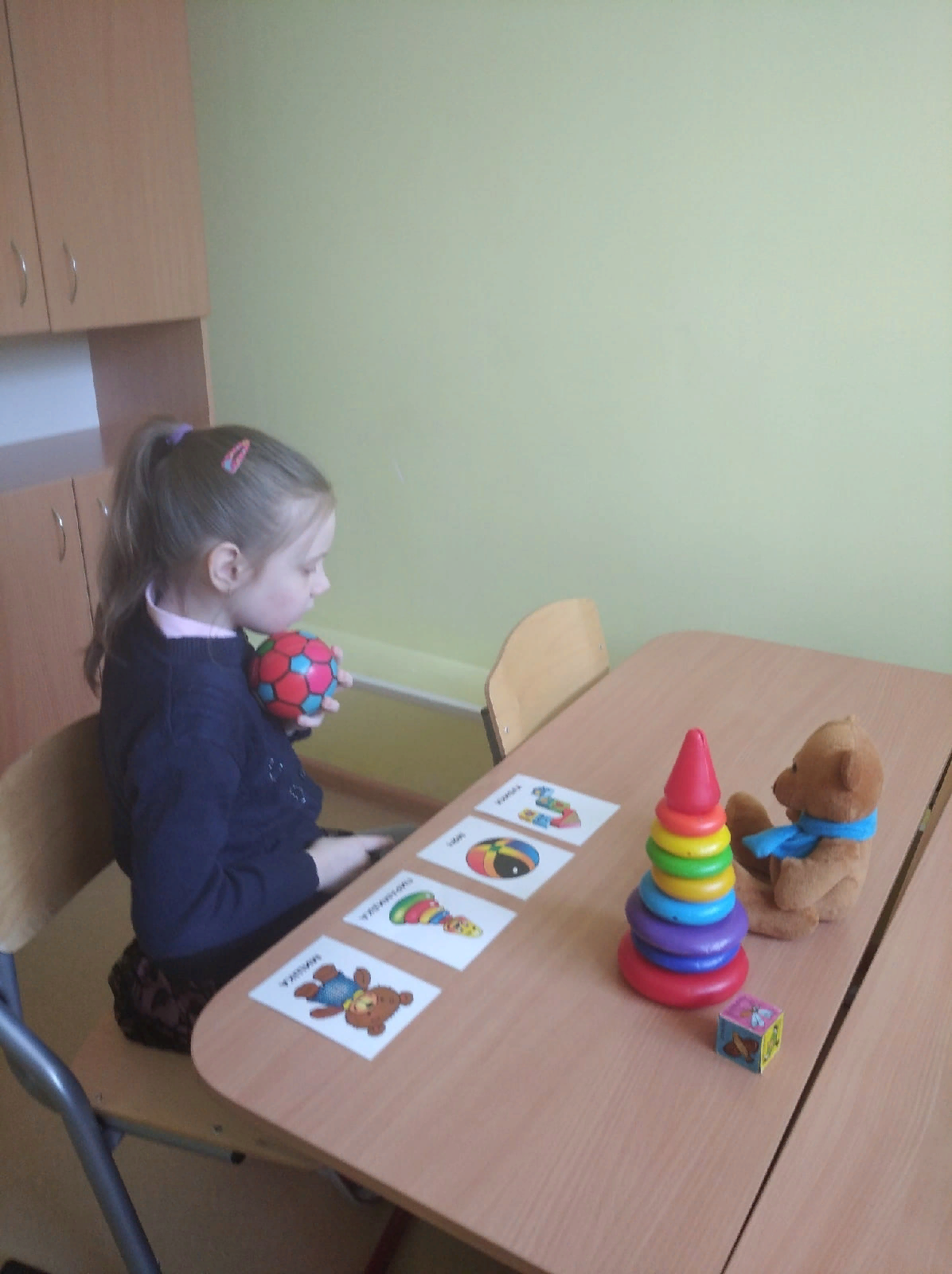 Содержание программы
Адаптированная дополнительная общеразвивающая программа социально-педагогической направленности «Здоровячок» предусматривает проведение практических занятий и дополнена набором игр с предметами, игр на взаимодействие, хороводных, словесных, пальчиковых, релаксационных, развивающих ловкость и координацию. 
        В программе представлен понятийный (название движений, действий, игр) материал (от знакомства с ним до уточнения и закрепления выполнения), даны упражнения, которые учат последовательности движений без предметов, с предметами (мячами, гимнастическими палками, флажками, кубиками, мешочками), а также правилам безопасности при этом, учат адекватно вести себя во время занятий физиче­скими упражнениями и доступными играми, осваивать модели невербального и вербального общения, необходимые при выполнении упражнений и в играх, а также других ситуациях, возникающих во время занятий. Стимулируют самостоятельность действий. Развивают эмоциональный отклик и желание участвовать в совместной деятельности.
Организационно-педагогические условия реализации программы
Организационно-педагогические условия реализации адаптированной дополнительной общеразвивающей программы социально-педагогической направленности «Здоровячок» обеспечивают её реализацию в полном объеме, качество подготовки воспитанников с умеренной, тяжёлой и глубокой умственной отсталостью, тяжёлыми и множественными нарушениями, соответствие применяемых форм, средств, методов обучения и воспитания возрастным, психофизическим особенностям, склонностям, способностям, интересам и потребностям обучающихся.
Обязательным требованием к организации образовательного процесса по адаптированным дополнительным общеразвивающим программам является обучение без домашних заданий и бального оценивания знаний воспитанников.
Место проведения: спортивный или музыкально-ритмический зал, класс, пришкольная спортивная площадка.
Формы организации деятельности воспитанников: 
Фронтальная (фронтальная работа предусматривает подачу учебного материала всей группе воспитанников). 
Индивидуальная (индивидуальная форма предполагает подачу учебного материала воспитаннику индивидуально).
Организационно-педагогические условия реализации программы
Методы обучения, в основе которых лежит способ организации занятия:

Словесные методы: создают у воспитанников предварительные представления об изучаемом движении или игре. Для этой цели педагог использует: объяснение, команды, инструкции.

Наглядные методы: применяются, главным образом, в виде показа упражнения, наглядных пособий, роликов. Эти методы помогают создать у воспитанников конкретные представления об изучаемых действиях.

Практические методы: метод упражнений, игровой. Главным из них является метод упражнений, который предусматривает многократные повторения движений. Разучивание упражнений осуществляется двумя методами в целом и по частям. Упражнения подбираются с учетом технических и физических способностей занимающихся. Игровой метод применяется после того, как у воспитанников образовались некоторые навыки игры.
Ресурсное обеспечение АДОП «Здоровячок»
Ресурсное обеспечение АДОП «Здоровячок»
Планируемые результаты освоения АДОП «Здоровячок»
В ходе обучения по адаптированной дополнительной общеразвивающей программе социально-педагогической направленности «Здоровячок» воспитанники приобретут совокупность знаний, умений, навыков, личностных качеств и компетенций.
Будут знать:
предметы одежды для занятий физкультурой;
правила поведения в спортивном, музыкально-ритмическом залах, классе, на пришкольном участке;
что такое ходьба, бег, прыжки, катание, бросание, ловля, ползание, подлезание, лазание, перелезание.
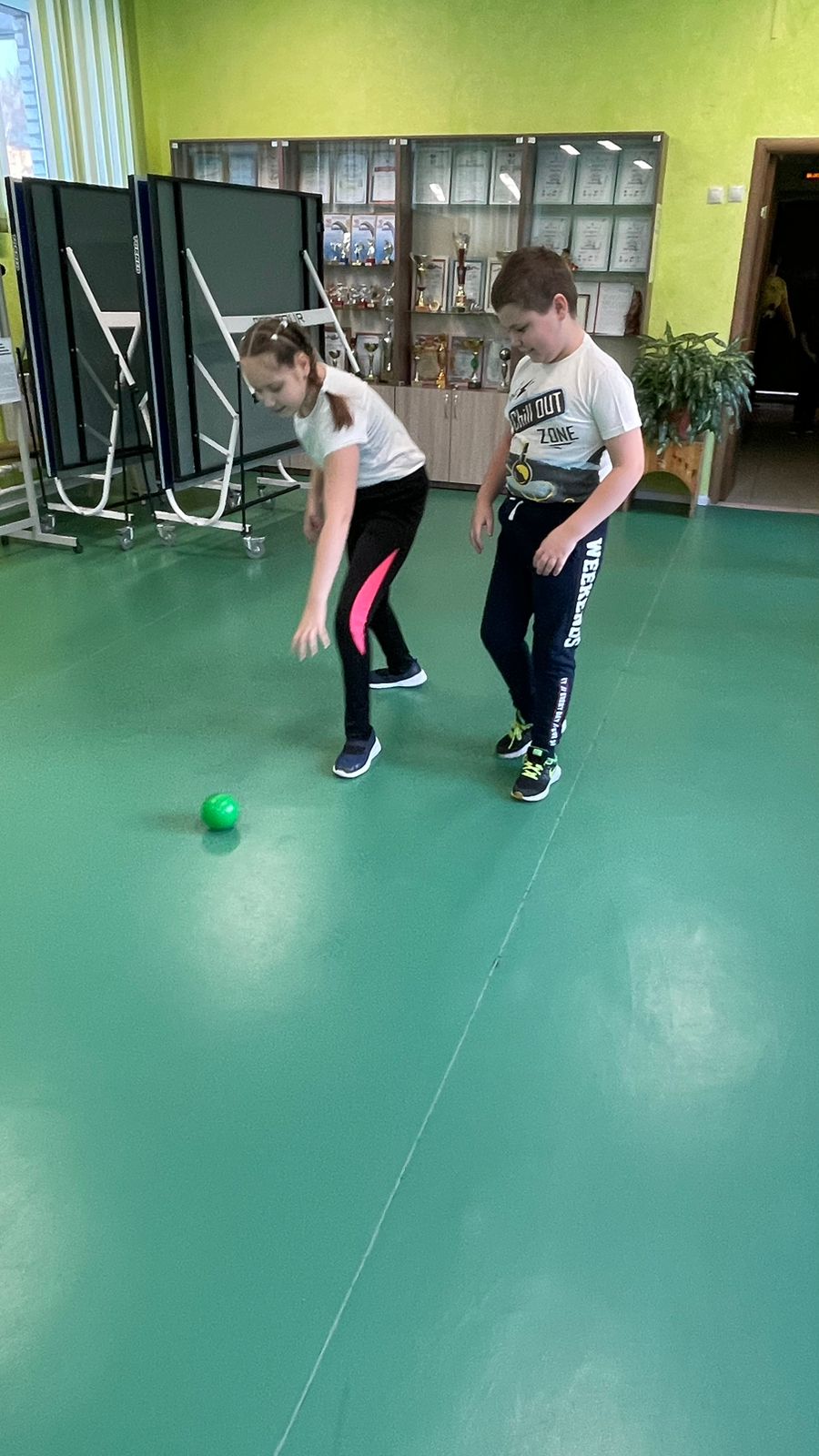 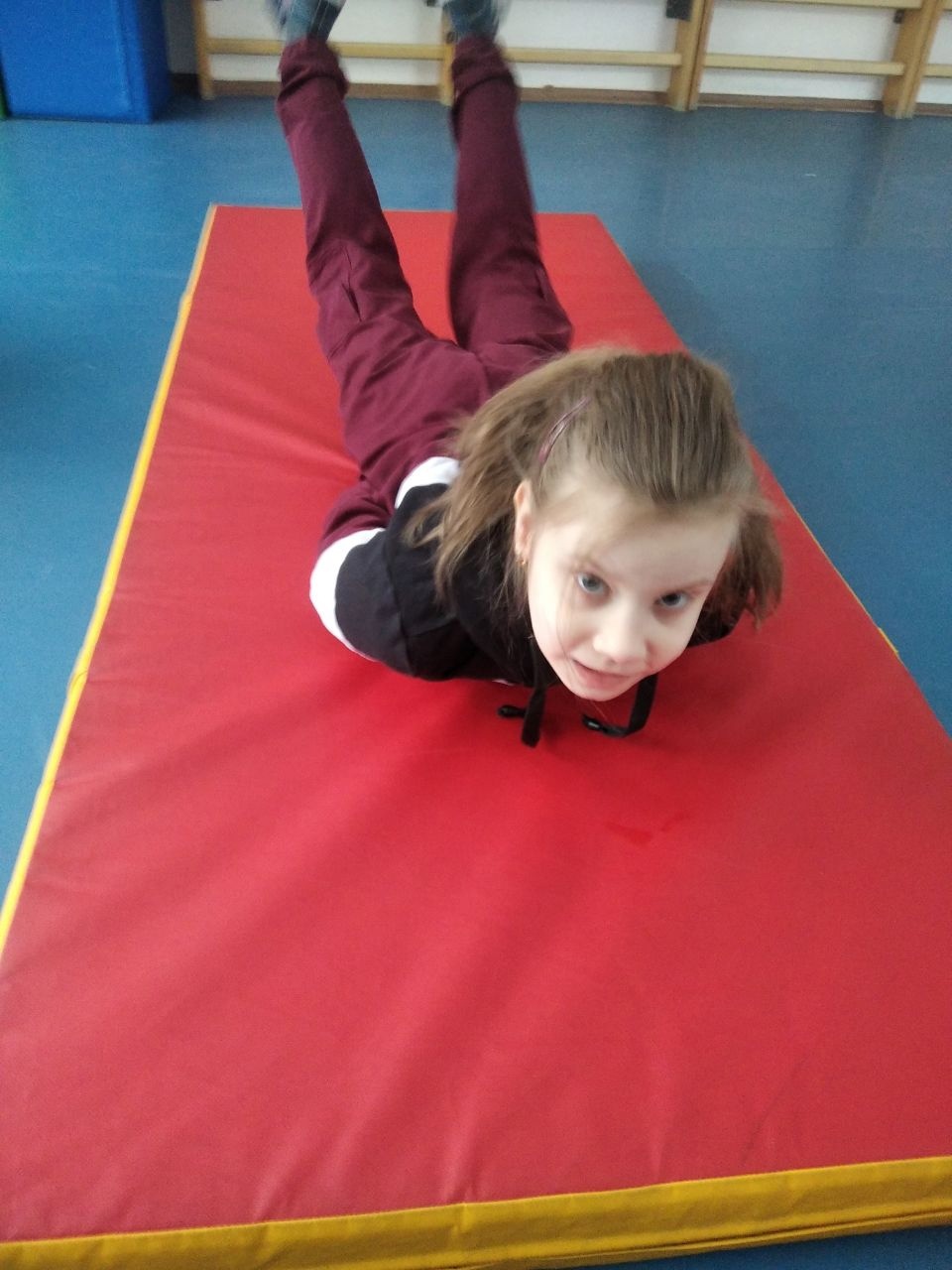 Планируемые результаты освоения АДОП «Здоровячок»
Будут уметь:
выполнять инструкции и команды педагога;
смотреть на взрослого, поворачиваться к нему лицом, когда он говорит;
тихо входить в спортивный зал и строиться в шеренгу, ориентируясь на опору - стену, веревку, ленту, палку;
ходить по дорожке и следам, между предметами, с приседанием, с движениями рук, на носках, руки за головой, между предметами, с изменением темпа движения по сигналу взрослого;
прыгать на месте, правой и левой ноге между кубиками; на двух ногах с продвижением вперед, с высоты (с гимнастической доски высотой 10-15 см), на одной ноге, из обруча в обруч, на правой и левой ноге попеременно с продвижением вперёд;
перепрыгивать через шнуры;
бегать между предметами;
ползать по гимнастической скамейке с опорой на ладони и колени, на четвереньках между предметами; перелезать через препятствия;
ползать на четвереньках между предметами;
подлезать под дугу;
перебрасывать мяч двумя руками снизу;
имитировать движения животных;
наклоняться вправо – влево;
влезать на невысокие предметы и спрыгивать с них.
Планируемые результаты освоения АДОП «Здоровячок»
Смогут решать следующие жизненно-практические задачи:
подготовиться к занятию;
правильно передвигаться из ГПД на занятие;
ориентироваться в зале по конкретным ориентирам (вход, стены, потолок, пол, углы);
выполнять простейшие исходные положения при выполнении ОРУ и движения в различных пространственных направлениях (вперед, назад, в сторону, вверх, вниз) (по показу педагога);
выполнять простейшие задания по подражанию и словесной ин­струкции педагога;
катать, бросать и ловить мяч, мешочек;
сохранять равновесие в про­цессе движения по сенсорным тропам и дорожкам;
прыгать на месте, с продвижением вперед;
перепрыгивать и перелезать через препятствия;
ходить и бегать между предметами;
ползать на четвереньках;
наклоняться вправо – влево;
влезать на невысокие предметы и спрыгивать с них.
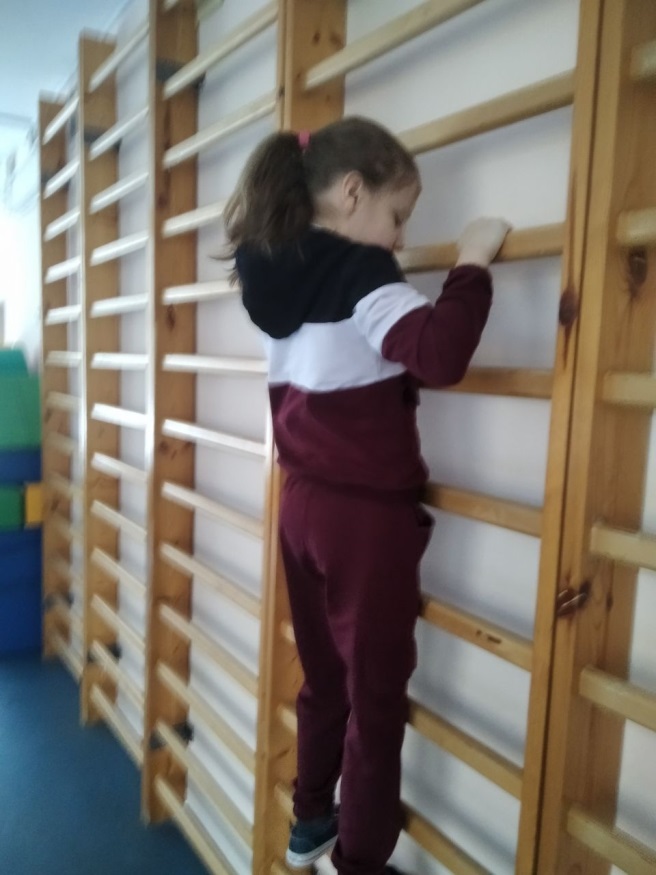 Система оценки освоения результатов АДОП «Здоровячок»
Система оценки результатов освоения адаптированной дополнительной общеразвивающей программы социально-педагогической направленности «Здоровячок» состоит из следующих видов контроля:
–     текущий контроль, состоящий в оценке качества освоения разделов и тем программы; 
–     итоговый контроль, состоящий в оценке качества освоения содержания программы в целом.
       Текущий контроль осуществляется на занятиях в течение всего учебного года для отслеживания уровня освоения учебного материала программы и развития физических и личностных качеств воспитанников. Качественная оценка уровня практической подготовки воспитанников по разделам программы осуществляется методом наблюдения. Он используется для оценки эффективности средств и методов, используемых на занятиях.
       Итоговый контроль проводится в конце обучения по программе. Формой итогового контроля является контрольная игра на выбор воспитанников. 
       В мониторинге для отслеживания результативности обучения по адаптированным дополнительным общеразвивающим программам в ГБОУ ЛО «Тихвинская школа-интернат» с учетом планируемых результатов освоения программы используются:
–     карта оценки результатов освоения  программы (см. Приложение);
–   анкета степени удовлетворенности родителей (законных представителей) воспитанников качеством дополнительного образования (см. Приложение);
–     учет спортивных достижений воспитанников.
Календарный учебный график реализации АДОП «Здоровячок»
Календарный учебный график устанавливает конкретные календарные сроки реализации адаптированной дополнительной общеразвивающей программы социально-педагогической направленности «Здоровячок» на учебный год, определяет даты начала и окончания учебного года, количество учебных недель, учебных часов, а также режим занятий.
Календарные сроки реализации адаптированной дополнительной общеразвивающей программы социально-педагогической направленности «Здоровячок» с учетом праздничных, выходных дней, каникул на 2022 – 2023 учебный год выглядит следующим образом:



1 неделя сентября отведена для комплектования группы в соответствии с запросами обучающихся и их родителей (законных представителей) и приём на обучение в объединение по заявлению родителей (законных представителей).
Календарный учебный график ГБОУ ЛО «Тихвинская школа-интернат» учитывает в полном объеме возрастные психофизические особенности обучающихся с интеллектуальной недостаточностью, отвечает требованиям охраны их жизни и здоровья.
Занятия проводятся в любой день недели, кроме выходных дней (суббота и воскресенье) и праздничных дней.
Режим занятий в АДОП «Здоровячок»
Расписание занятий утверждается распоряжением директора школы и составляется с учетом того, что они являются дополнительной нагрузкой к обязательной учебной работе обучающихся в ОУ, и поэтому необходимо соблюдение следующих гигиенических требований:
продолжительность перемены между урочной и внеурочной деятельностью должна составлять не менее 30 мин., за исключением категории обучающихся с умеренной, тяжёлой, глубокой умственной отсталостью, с тяжёлыми множественными нарушениями развития, обучение которых осуществляется по специальным индивидуальным программам развития;
продолжительность занятий 40 минут, между занятиями необходимо устраивать перерыв длительностью не менее 10 мин для отдыха обучающихся и проветривания помещений. 
окончание занятий должно быть не позднее 20.00 ч.
Формой подведения итогов реализации адаптированной дополнительной общеразвивающей программы социально-педагогической направленности «Здоровячок» является игра на выбор воспитанников. Срок проведения итогового контроля до 31.05.2023 года.
Взаимодействие между участниками АДОП «Здоровячок»
Исходя из опыта работы, взаимодействие между участниками можно представить в виде следующей модели. Подразумевается сотрудничество в работе между всеми специалистами, участвующими в реализации АООП для обучающихся с умственной отсталостью, с ТМНР, и владение методами междисциплинарной командной работы.
Администрация школы
Руководитель АДОП
Родители
АДОП
«Здоровячок»
Медицинский 
работник
Кл. руководители, учителя надомного обучения
Педагог-психолог
Воспитанники
Работа с родителями (законными представителями) воспитанников АДОП «Здоровячок»
Реализация АДОП «Здоровячок» для воспитанников с умеренной, тяжёлой и глубокой умственной отсталостью, тяжёлыми и множественными нарушениями проводится в тесном сотрудничестве с семьями воспитанников объединения. В последние годы работы АДОП «Здоровячок» отмечается повышение активности родителей (законных представителей) к совместной работе с администрацией школы, руководителем объединения по формированию положительной мотивации к овладению воспитанниками средствами коррекционного процесса (новыми знаниями, речью, социализацией).
совместная работа в ГИС «СОЛО»;
консультации, индивидуальные беседы;
родительские собрания;
анкетирование;
составление методических рекомендаций;
открытые просмотры занятий.
Приложение
Ссылка на календарно-тематическое планирование адаптированной дополнительной общеразвивающей программы социально-педагогической направленности «Здоровячок»:
https://disk.yandex.ru/d/MvnLNBC3k1EWWw
Ссылки на оценочные материалы, обеспечивающие реализацию образовательной программы:
Результативность участия объединения в конкурсных мероприятиях
https://disk.yandex.ru/i/D7Ji5PlRb8g2kQ
Мониторинг результатов обучения по дополнительной образовательной программе
https://disk.yandex.ru/i/FOKqtb3sVcwIUQ
Анкета степени удовлетворенности родителей (законных представителей) воспитанников качеством дополнительного образования
https://disk.yandex.ru/i/4kV_-qIWzKvzZA